Pesticides Toxicity Control Requirements in the Municipal Regional Permit
Vishakha Atre
 EOA, Inc.

Landscape IPM Workshop
 June 5, 2024
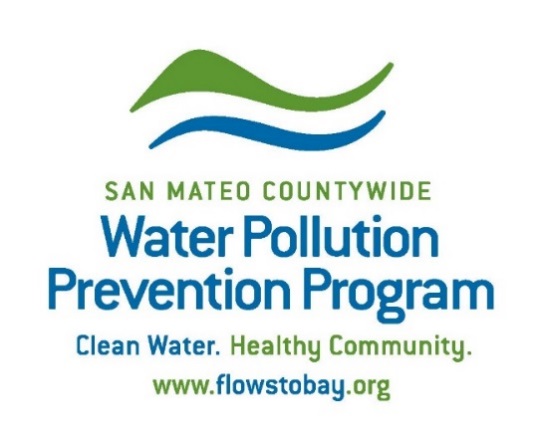 Overview of Presentation
Background - Stormwater and Pesticides

Stormwater Regulations and the “Municipal Regional Permit (MRP)”

Pesticide Control Requirements in the MRP
Stormwater Pollution
Pollutants entering the storm drain system flow to local creeks and the Bay with no treatment

Everyday activities can cause stormwater pollution
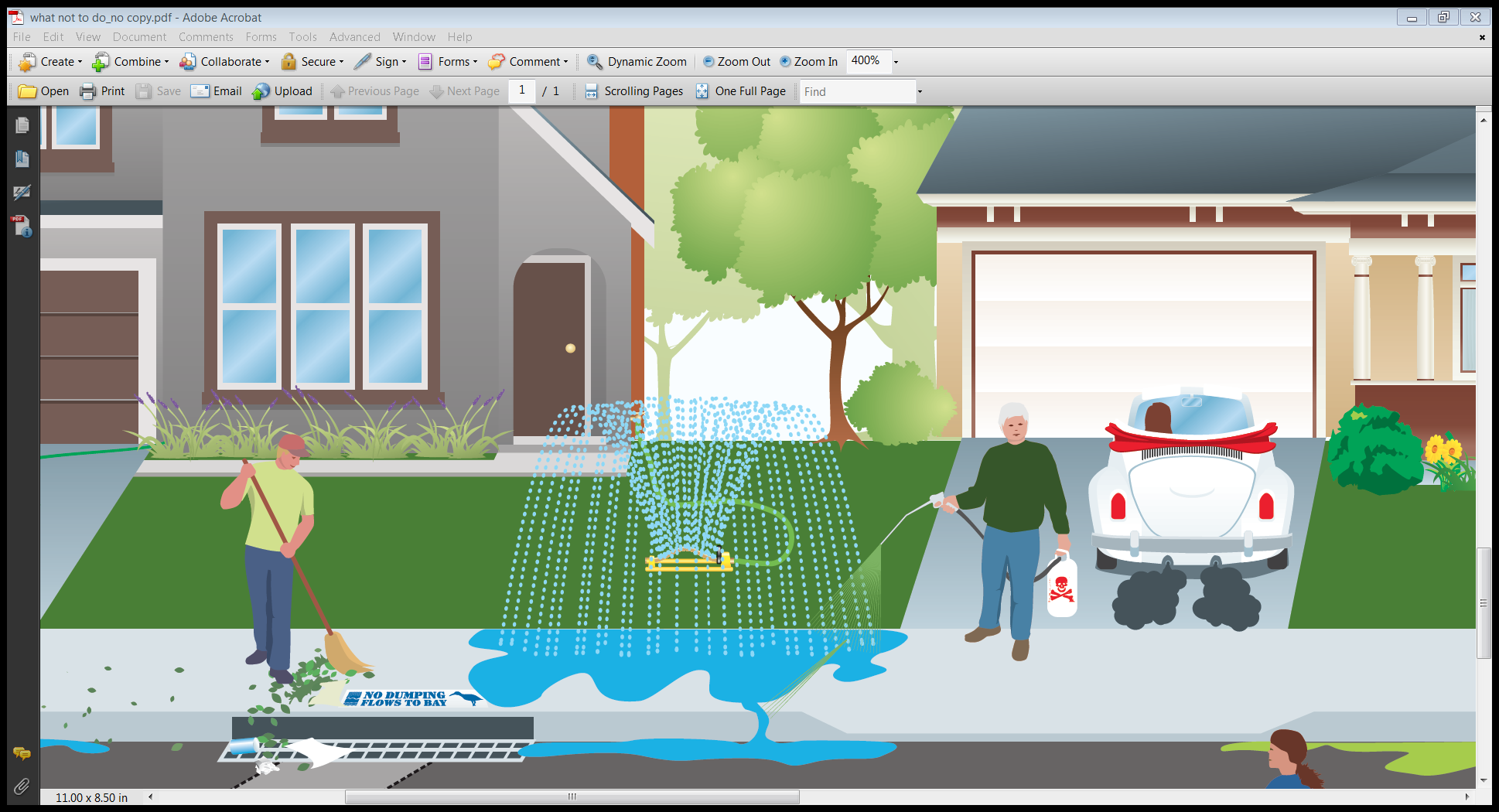 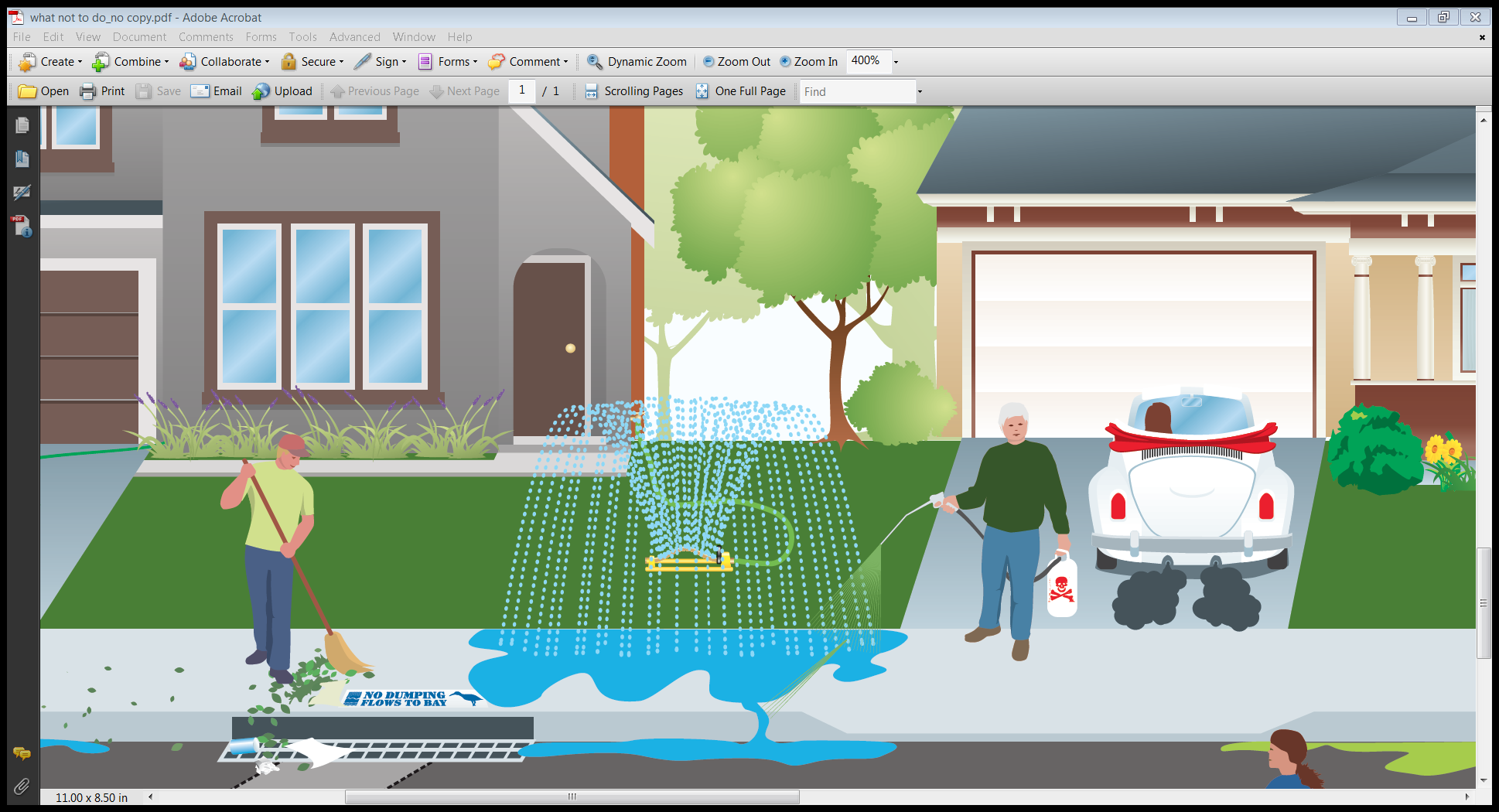 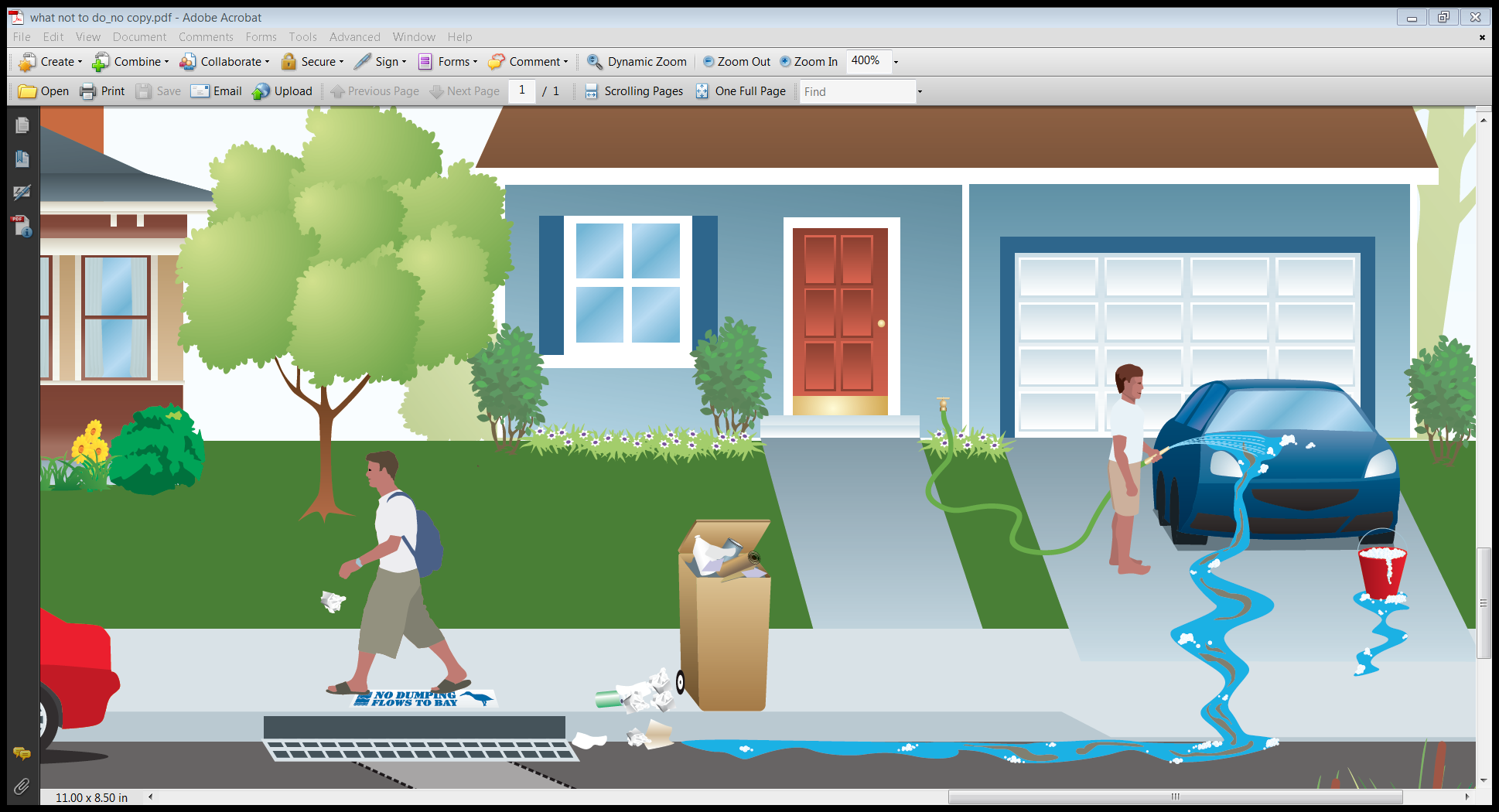 [Speaker Notes: As you all know, storm drains are designed for flood control and carry rainwater to the nearest creek or the Bay. Water flowing into stormdrain is not treated to remove pollutants. Many acticities can cause stormrwater pollution – illegal dumpring, litter, sediment from construction sites, and pesticide applications where pesticides can flow into storm drains with rainwater or irrigation water.]
Municipal Regional Stormwater Permit (MRP)
San Mateo agencies (permittees) are part of the MRP that covers four Bay Area counties and parts of Solano
Includes requirements for controlling urban runoff pollutants – litter, sediment, metals, pesticides, etc.
Describes programs that permittees have to implement – inspections, public outreach, monitoring etc.
The San Mateo Countywide Water Pollution Prevention Program (SMCWPPP) assists San Mateo County municipal Permittees to implement MRP requirements
www.FlowstoBay.org
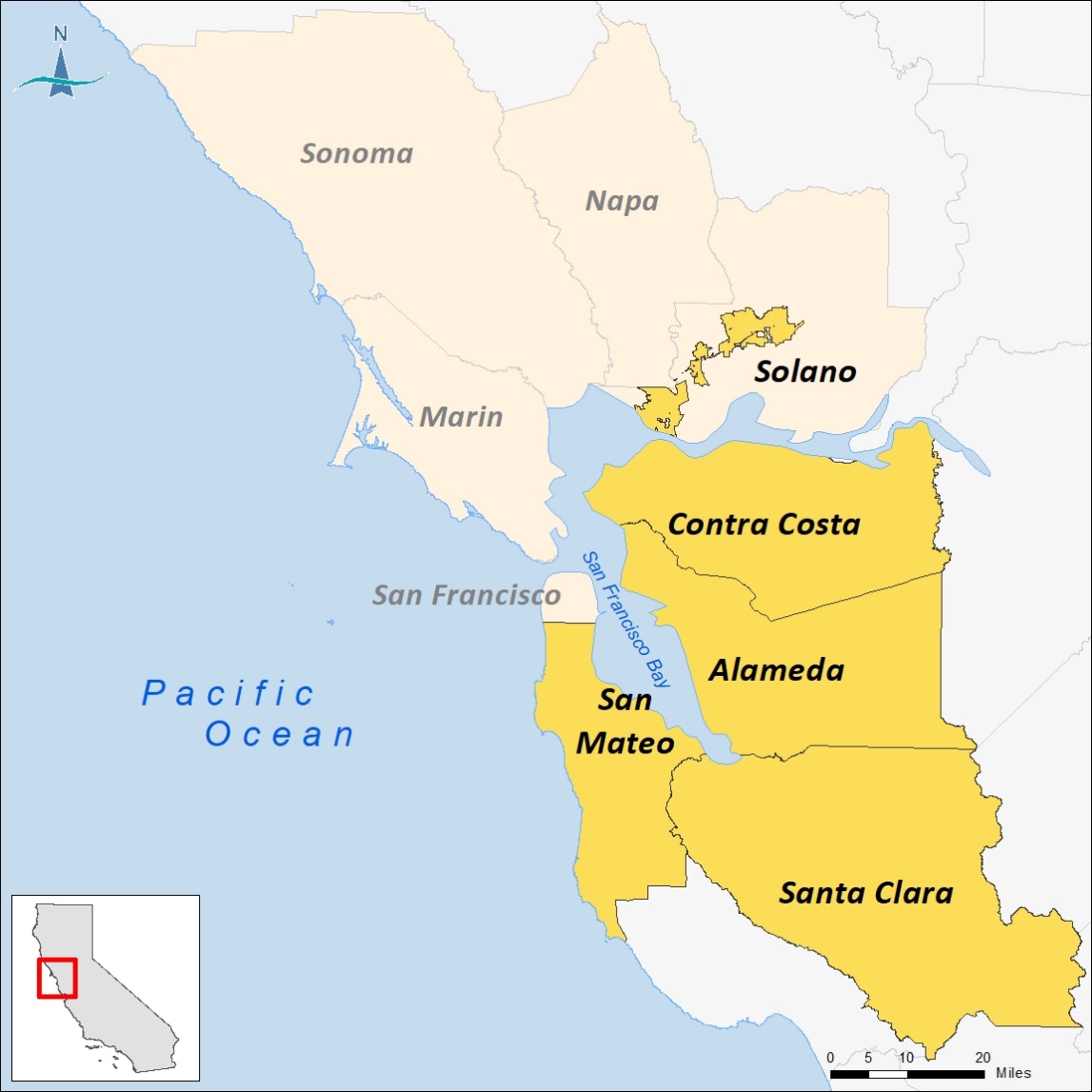 [Speaker Notes: In the San Francisco Bay Area, stormwater discharges are regulated by the SF Bay Regional Water Quality Control Board through the Municipalo Regional Storrmwater Permit or MRP.. All cities and towns in San Mateo are covered by the permit. The permit covers four Counties and two agencies in Solano.
SMCWPPP is a coalition of all cities and towns in San Mateo County, the County of San Mateo, and Flood Control District.]
MRP Applicable Provisions
Topic Specific
Pollutant Specific
Monitoring/Reporting
[Speaker Notes: MRP has Provisions with requirements related different municipal programs, pollutants of concern, monitoring and reporting
We are focused today on training topics in Provision C.9…]
MRP Provision C.9
Provision C.9 of the MRP requires municipal agencies to implement a pesticides control program to help reduce pesticide discharges in stormwater runoff
Implementation guidance is provided through the SMCWPPP Parks Maintenance and IPM Work Group
MRP 3.0 was adopted on May 11, 2022
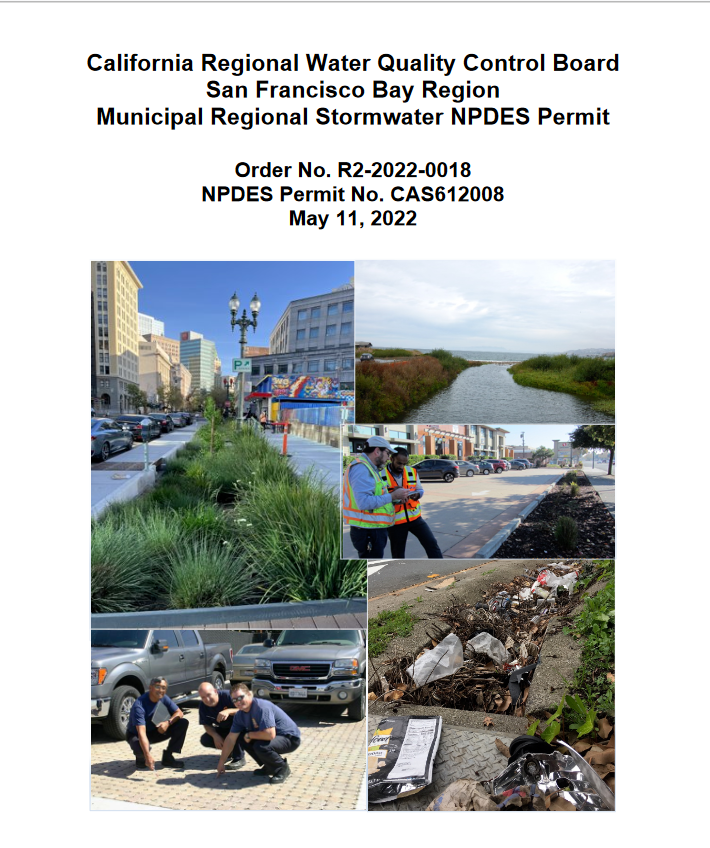 6
[Speaker Notes: Pesticide Toxicity Control requirements are listed in provision C.9 of the permit. And Implementation Guidance is provided through the Parks Maintenance IPM Work Group. It meets only a couple times every year, and we are planning to meet next in Fall..]
MRP Provision C.9
Implement IPM Policy and Standard Operating Procedures
Ensure staff and contractors implement IPM Policy and SOPs

Track and report quantities pesticides of water quality concern in the Stormwater Annual Report

Implement and report two IPM Strategies in each Stormwater Annual Report
[Speaker Notes: All Permittees have an IPM policy in place and are required to implement IPM techniques for pest management on municipal properties. Municipal staff and contractors are required to follow IPM practices. Pesticides can be used, but you may need to document  that  other IPM techniques did not work. Track and report pesticide of concern – on the next slide I will provide a list of these pesticides of concern. You also have to implement and report on a two IPM tactics that were used in the reporting year.
SOPs, approve pesticides before use, have meetings/regular communications.]
Pesticides of Concern
Many commonly used pesticides are known to negatively impact water quality in urban creeks.
Active ingredients listed in the MRP as pesticides of concern:
Diuron
Indoxacarb 
Fipronil
Diamides
Organophosphates
Pyrethroids – bifenthrin, cyfluthrin,etc. 
Carbamates
Neonicotinoids
[Speaker Notes: The permit identifies these active ingredients as pesticides of concern as these are impacting the water quality in local creeks and the San Francisco Bay. The Water Board requires that permittees report the quantity of these pesticides used in each Annual Report. Many permittees do not allow the use of these active ingredients on municipal properties so make sure you check your agency’s IPM policy to see what it says.


 diamides (chlorantraniliprole and cyantraniliprole); diuron, fipronil and its degradates; indoxacarb; organophosphorous insecticides (chlorpyrifos, diazinon, and malathion); pyrethroids (metofluthrin, bifenthrin, cyfluthrin, beta-cyfluthrin, cypermethrin, deltamethrin, esfenvalerate, lambda-cyhalothrin, and permethrin); carbamates (e.g., carbaryl and aldicarb); and neonicotinoids (e.g., imidacloprid, acetamiprid, and dinotefuran).]
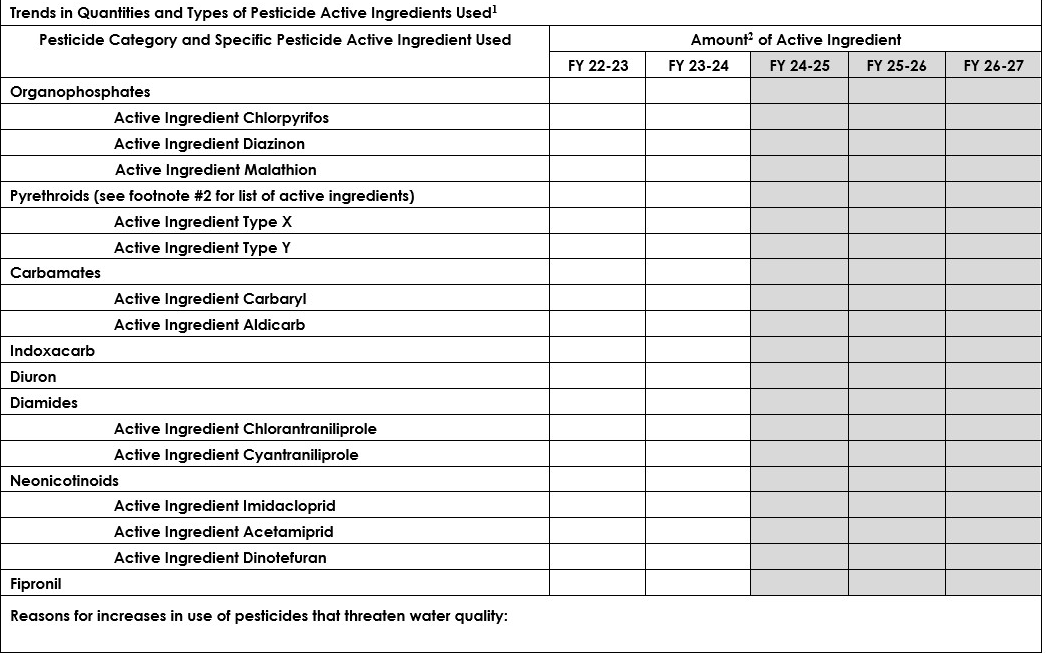 [Speaker Notes: All Permittees have an IPM policy in place and are required to implement IPM techniques for pest management on municipal properties. Municipal staff and contractors are required to follow IPM practices. Pesticides can be used, but you may need to document  that  other IPM techniques did not work. Track and report pesticide of concern – in a couple slides I will provide a list of these pesticides of concerns. You also have to implement and report on a two IPM tactics that were used in the reporting year.
SOPs, approve pesticides before use, have meetings/regular communications.]
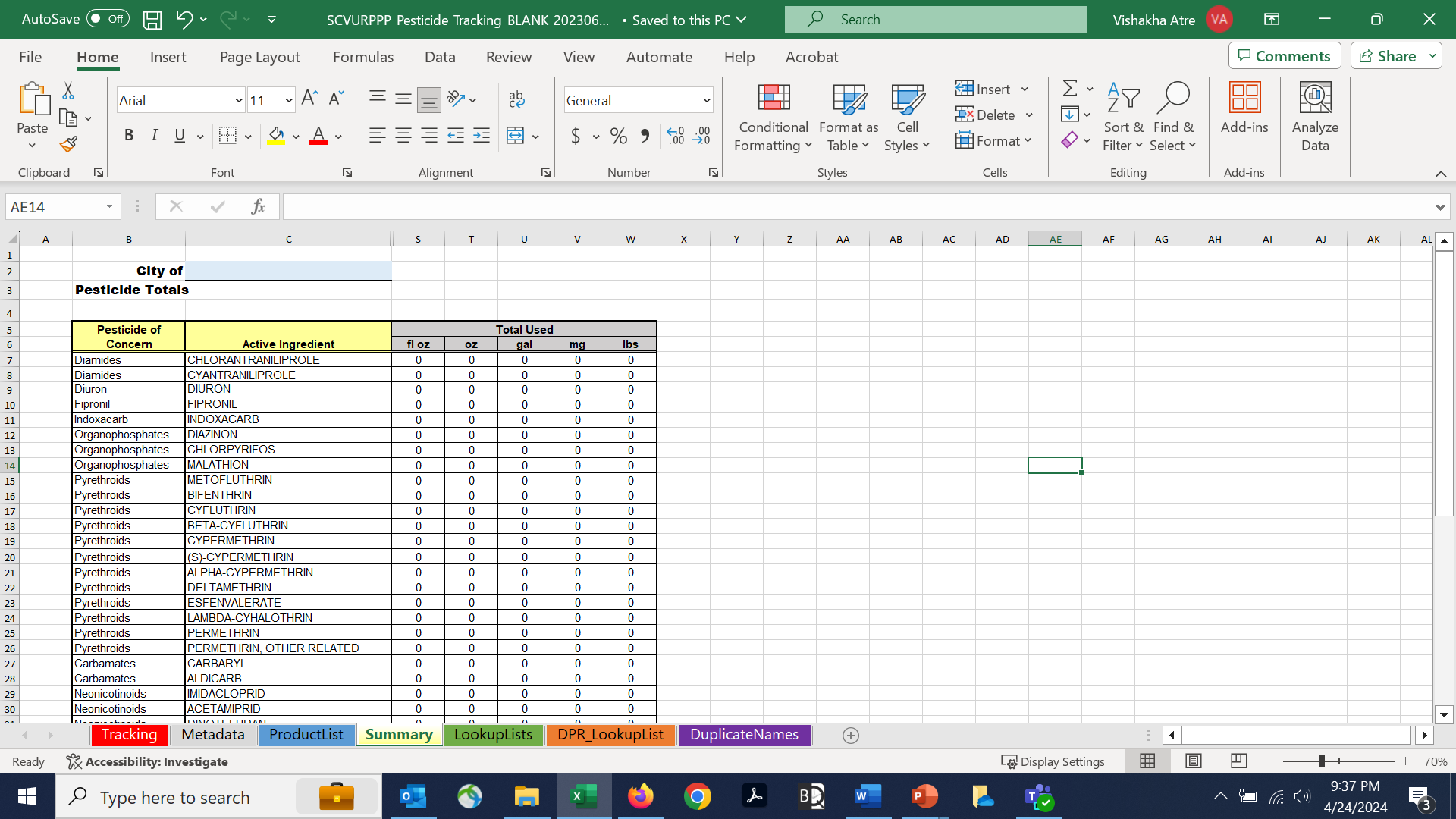 SMCWPPP 
Pesticide Tracking Tool
[Speaker Notes: All Permittees have an IPM policy in place and are required to implement IPM techniques for pest management on municipal properties. Municipal staff and contractors are required to follow IPM practices. Pesticides can be used, but you may need to document  that  other IPM techniques did not work. Track and report pesticide of concern – in a couple slides I will provide a list of these pesticides of concerns. You also have to implement and report on a two IPM tactics that were used in the reporting year.
SOPs, approve pesticides before use, have meetings/regular communications.]
MRP Provision C.9
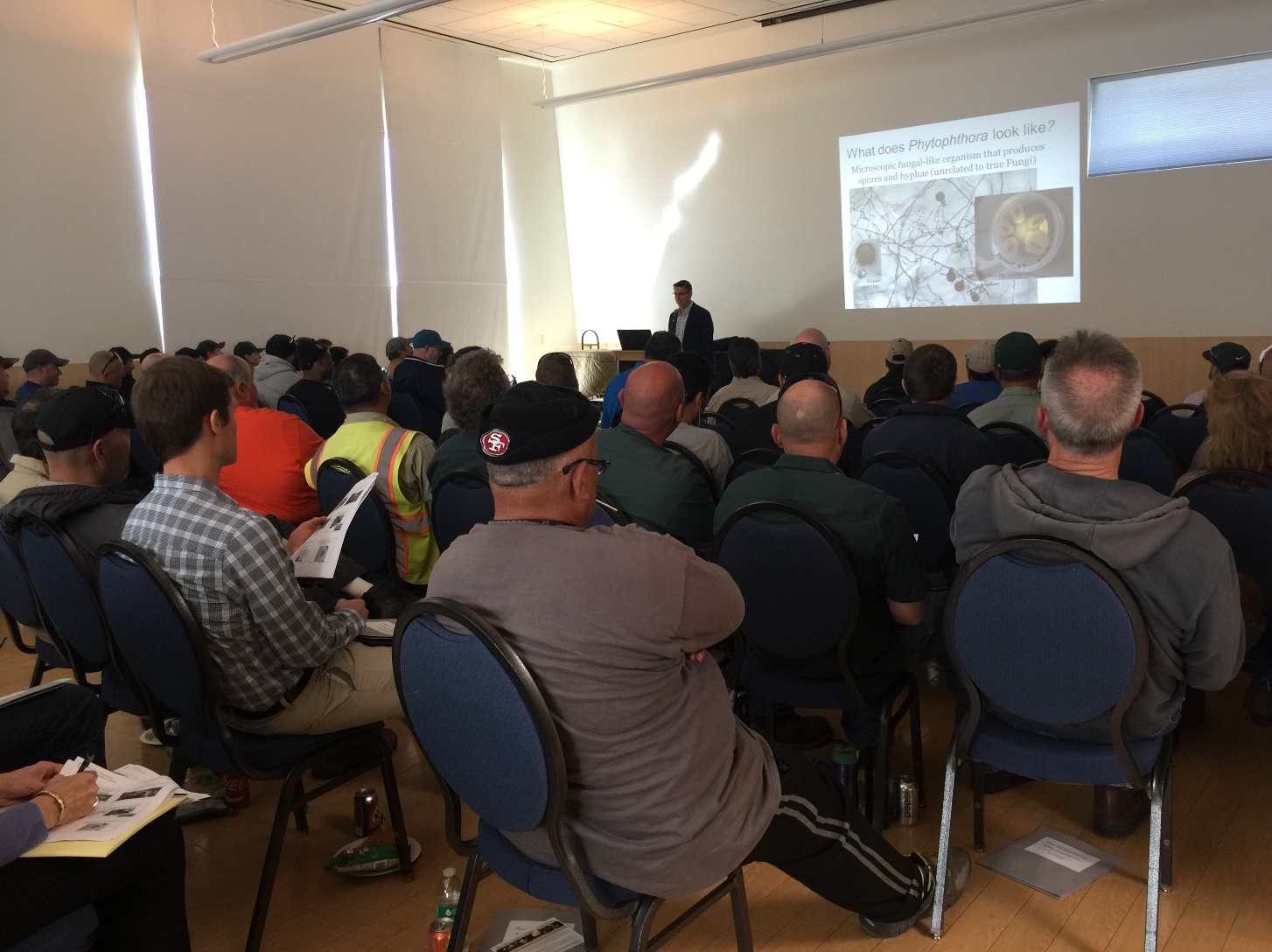 Municipal Staff Training
Provide IPM training to staff that apply pesticides
Annually, report number of these staff trained 
Municipal Contractors
Require contractors to implement IPM
Monitor contactor activities to ensure compliance
11
MRP Provision C.9
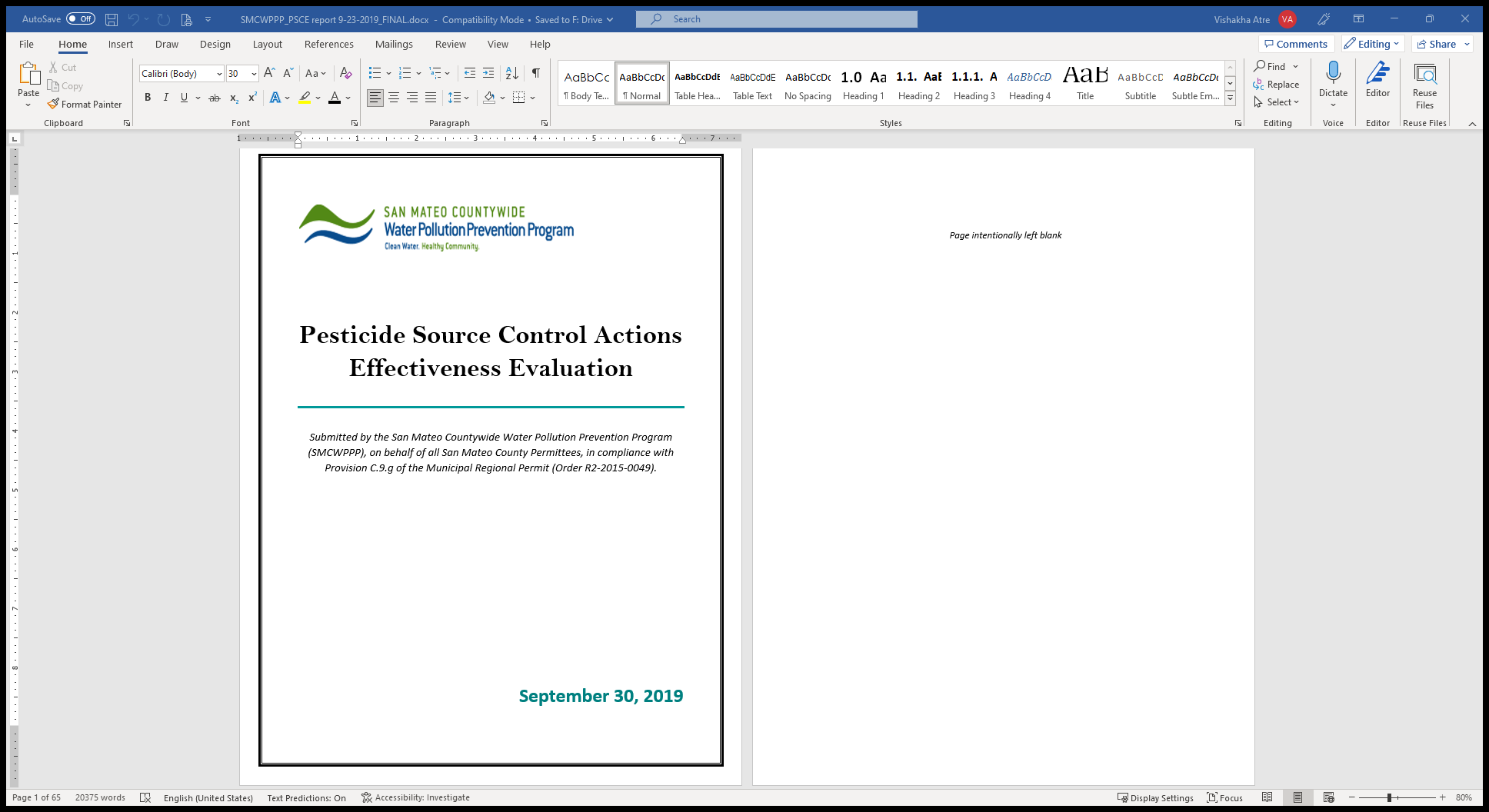 Work with Regulatory Agencies
Encourage them to include water quality impacts in the pesticide registration process

Coordinate with Ag. Commissioners
Report violations
Obtain advice 

Conduct Evaluation
Evaluate municipal pesticide control activities
Report with FY 24-25 Annual Report
12
MRP Provision C.9
Conduct Public Outreach – FlowsToBay.org
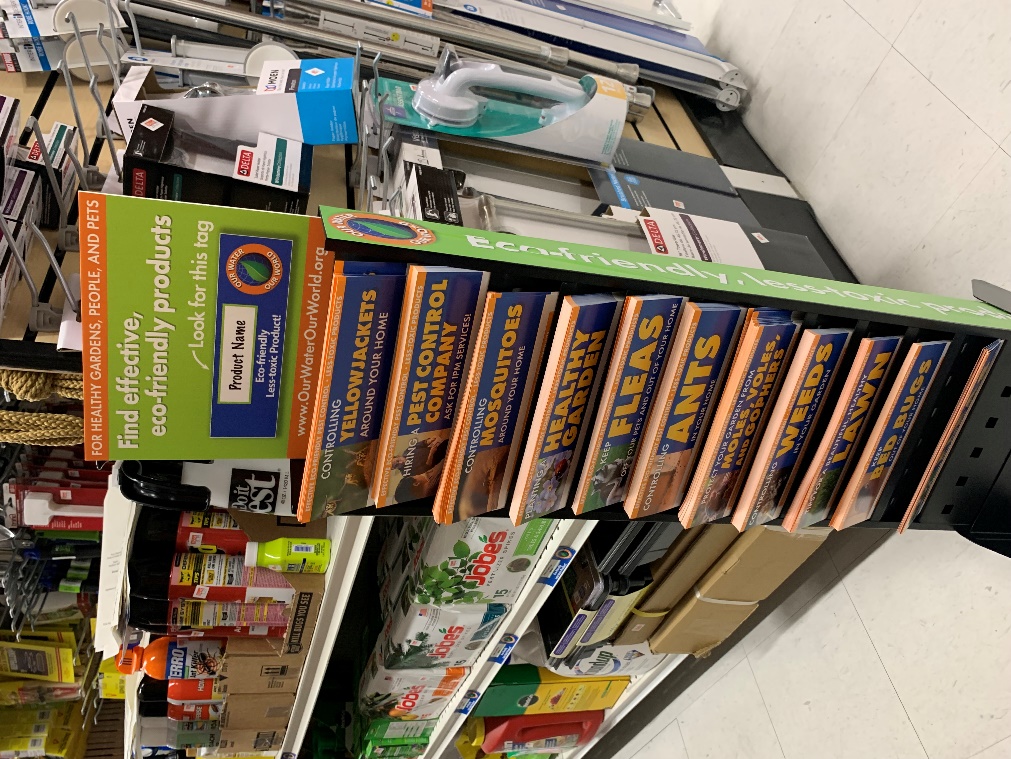 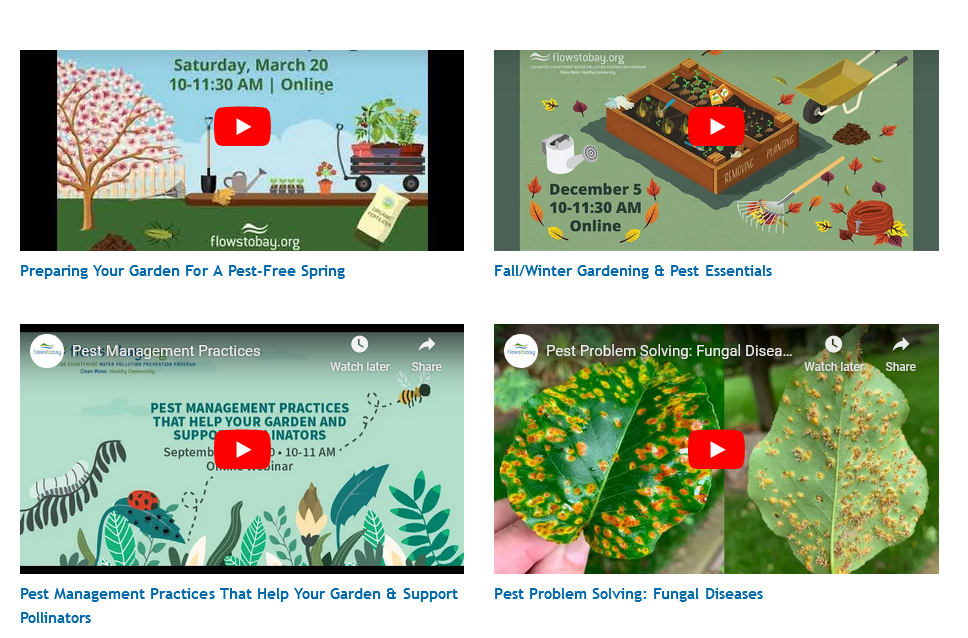 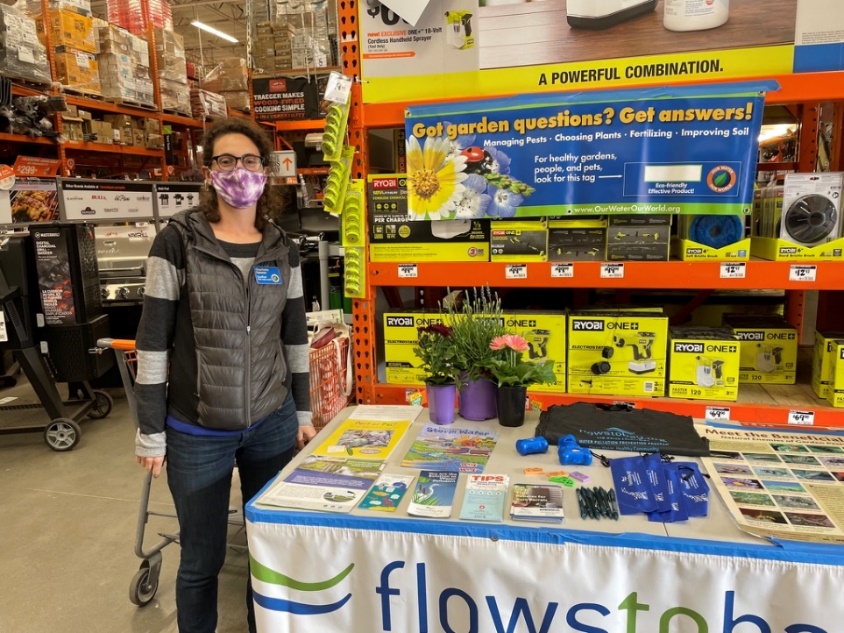 Point-of-purchase outreach
Webinars
13
For more information…
www.FlowsToBay.org

Vishakha Atre
EOA, Inc.
408-720-8811 x3
vatre@eoainc.com